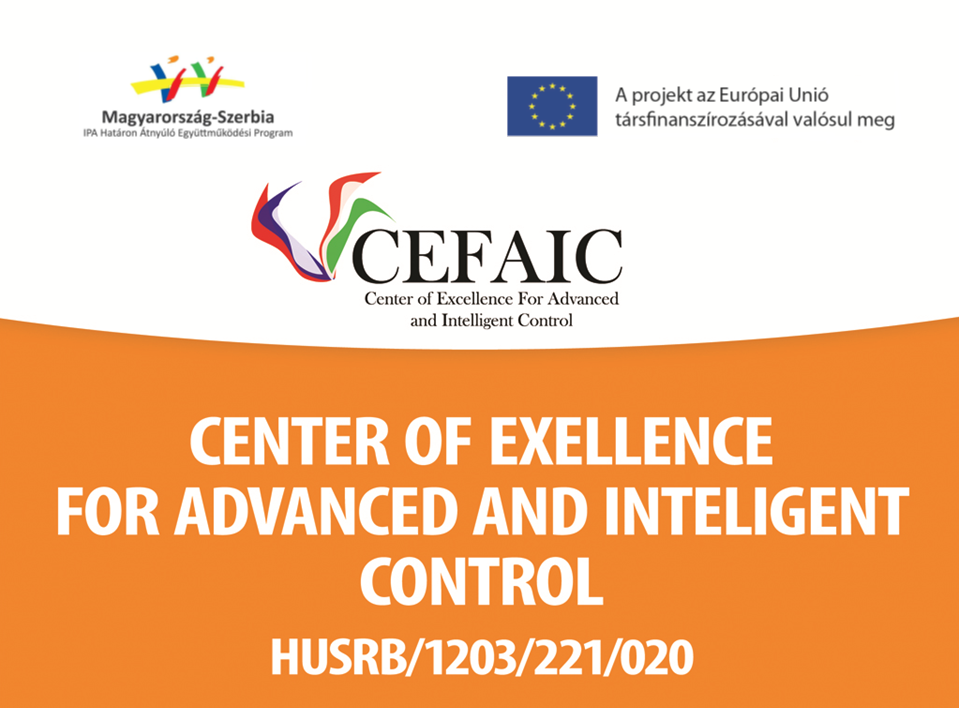 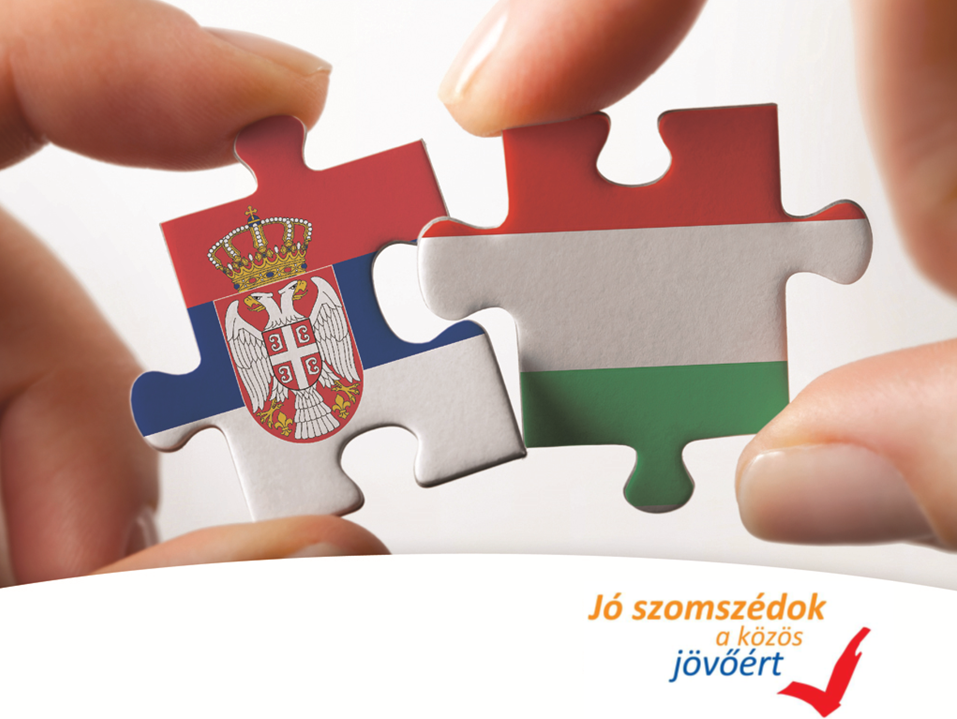 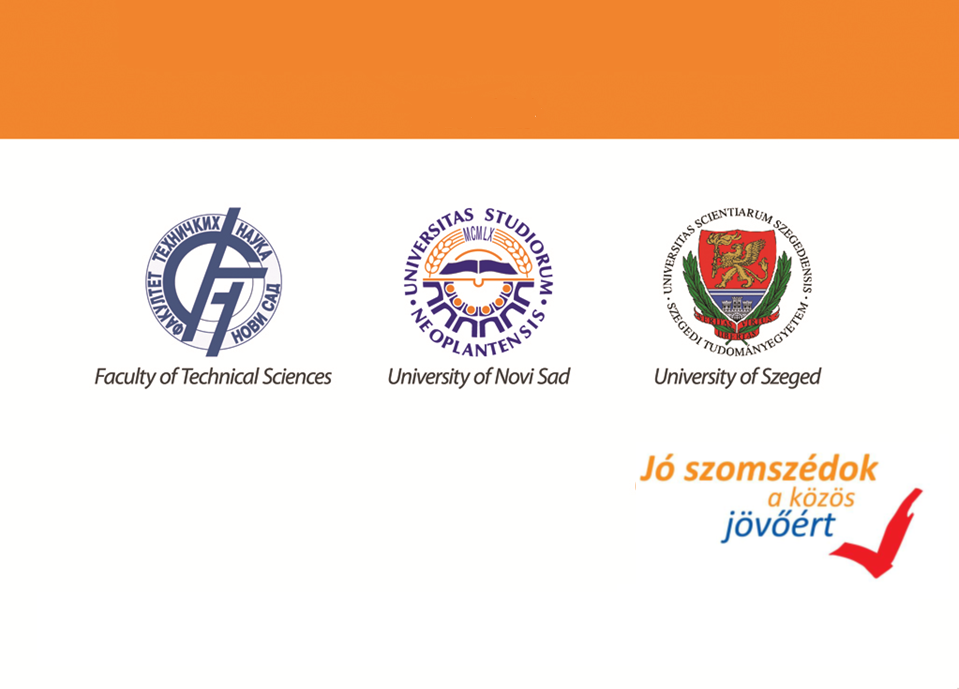 PARTNEREK:
Ez a dokumentum az Európai Unió pénzügyi támogatásával valósult meg. A dokumentum tartalmáért
teljes mértékben Szegedi Tudományegyetem vállalja a felelősséget, és az semmilyen körülmények között
nem tekinthető az Európai Unió és / vagy az Irányító Hatóság állásfoglalását tükröző tartalomnak.
Valós idejű mérések és szabályozások
Egyszerű FPGA programok
Feladatok
1. Kapcsolás összeállítása
Kösse be feszültségosztóként a potenciométert egy analóg bemenetre!
Szükség esetén használjon külső tápfeszültséget!
Szükség esetén kösse be a földet a modulra!
Kösse be a LED-sort a digitális kimenetekre!
Konfigurálja a digitális I/O vonalakat kimenetként!
Használja az ellenálláshallót a maximális áram korlátozására!
2. Potenciométer állásának digitalizálása
Olvassa be a potenciométer állását, és jelenítse meg egy grafikonon!
A LED-soron jelenítse meg a potenciométer állását!
3. PWM generálás
Készítsen programot, mely 10 kHz-es ismétlődési frekvenciájú PWM jelet generál a lehető legnagyobb felbontással!